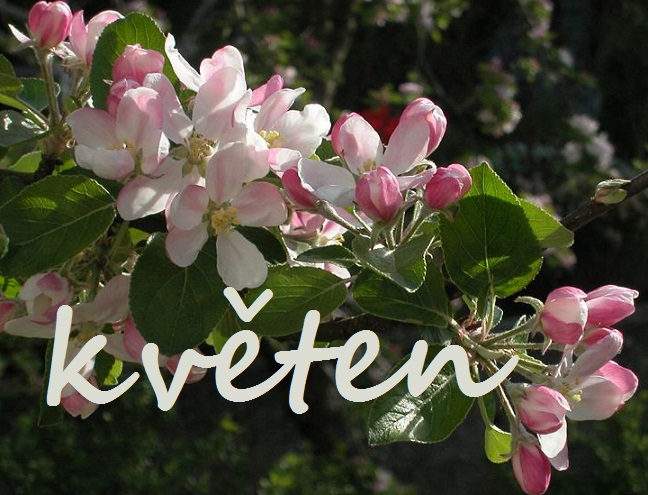 Svátky v květnu
Občanská výchova – 6. ročník
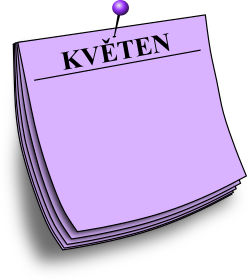 KVĚTEN
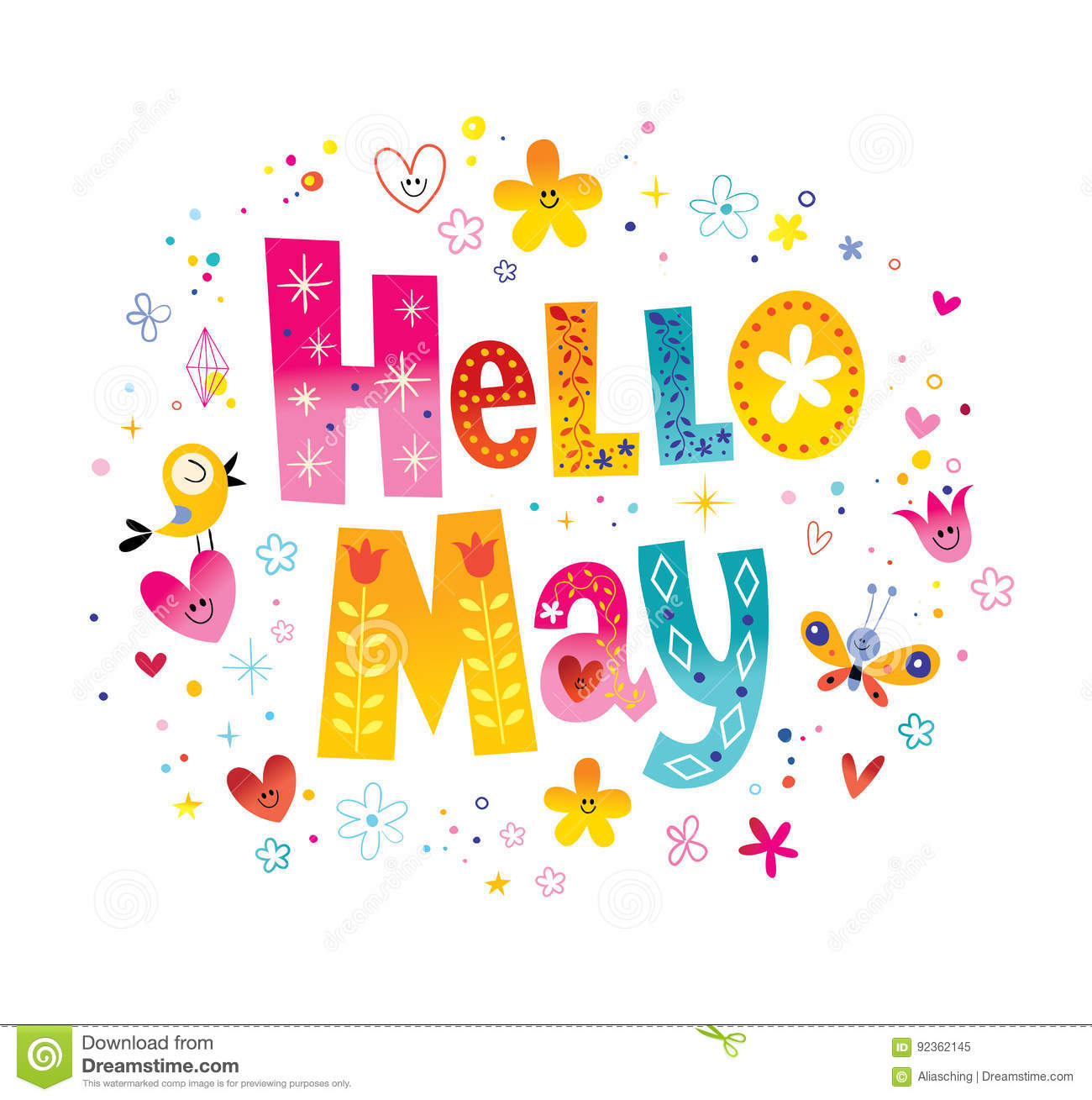 5. měsíc v roce
31 dní
název KVĚTEN nahradil předchozí název MÁJ (19. století)
angl. MAY, něm. MAI, slovensky MÁJ (od latinského Maius – bohyně Maia byla manželkou boha Vulkána)
měsíc lásky
21. 4. – 21. 5.
BÝK
22. 5. – 21. 6.
BLÍŽENCI
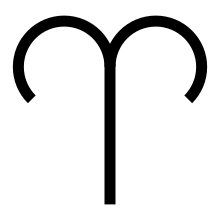 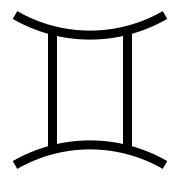 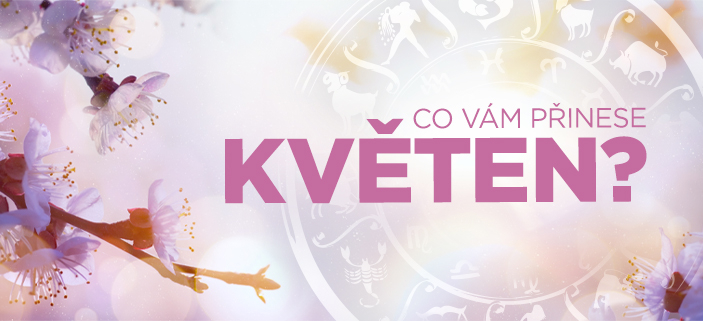 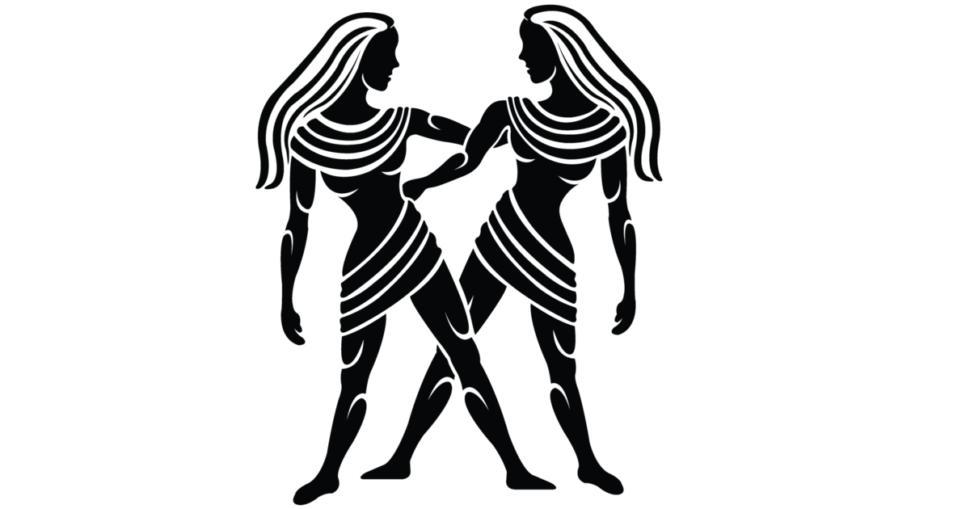 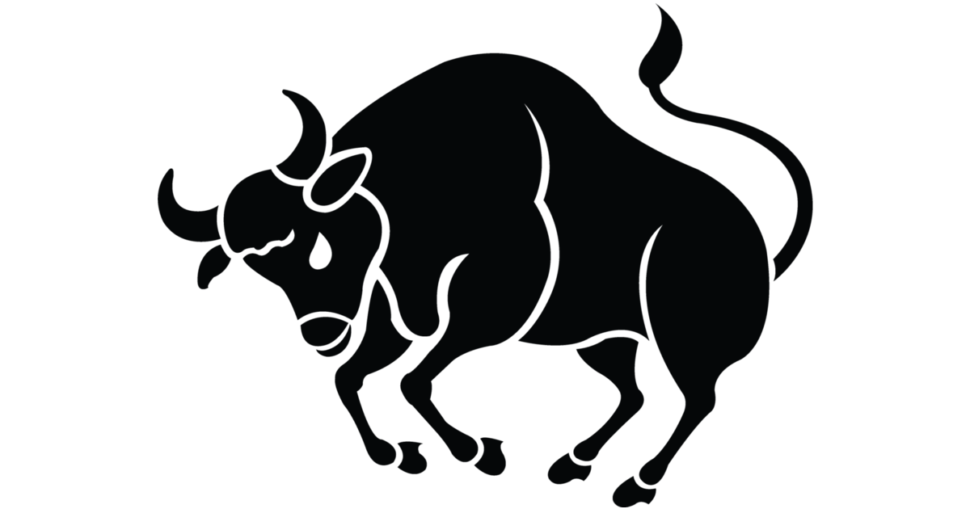 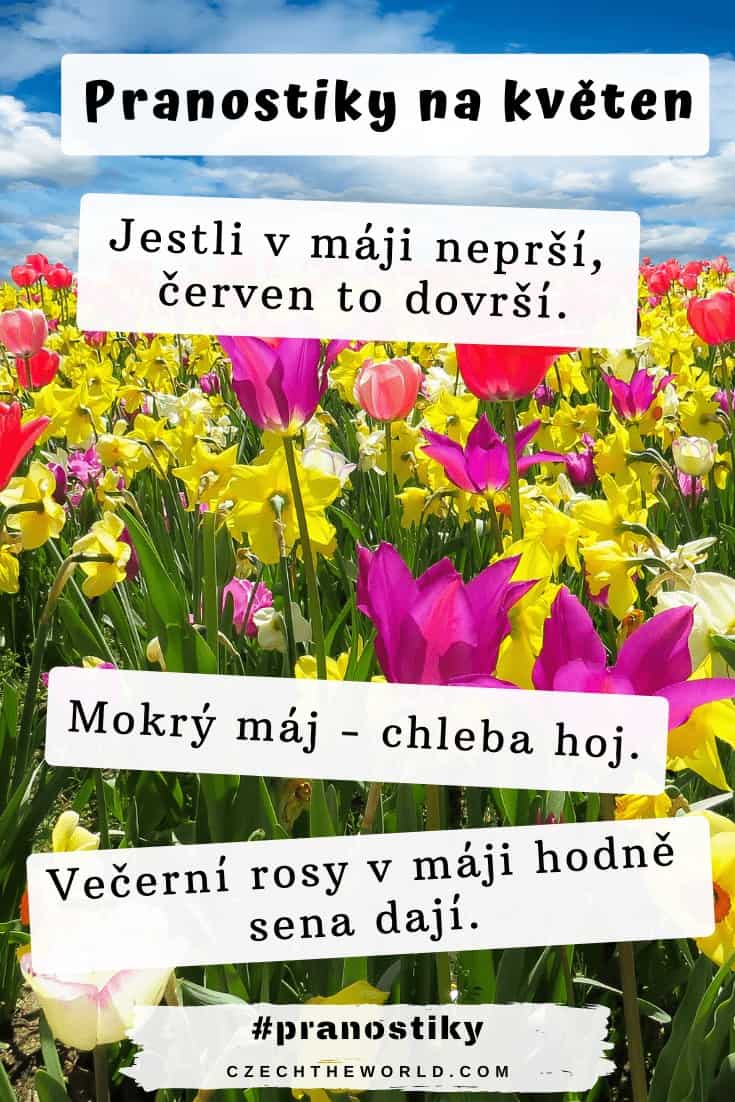 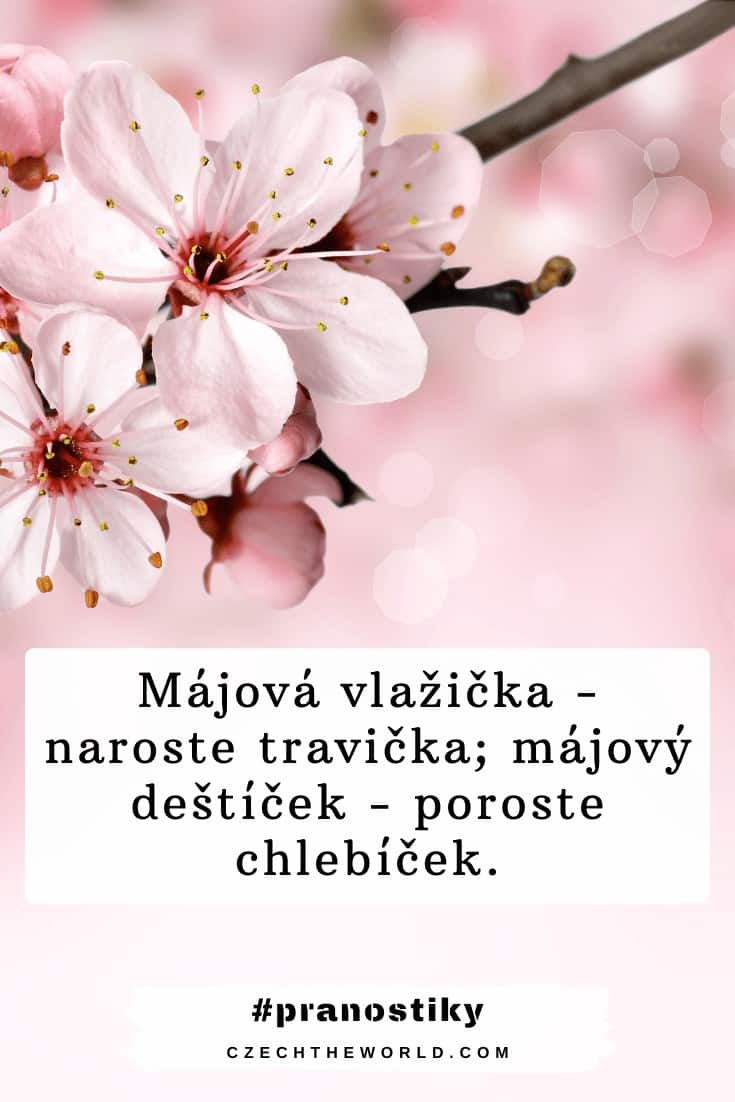 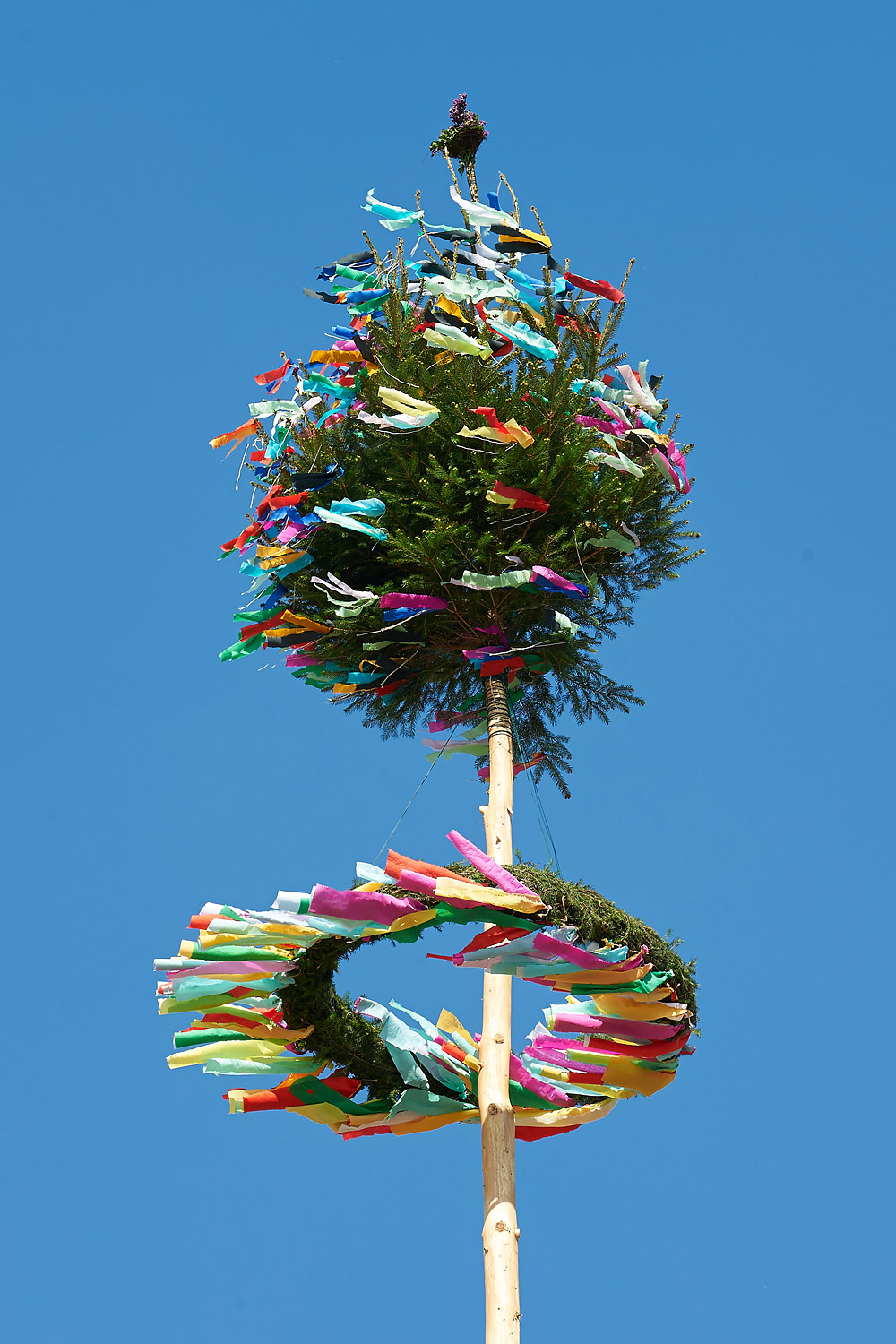 MÁJE
Tradiční lidová májová slavnost spojená se stavěním májky (ozdobený kmen stromu), tancem a zábavou.
Koná se v průběhu května a liší se dle oblastí.
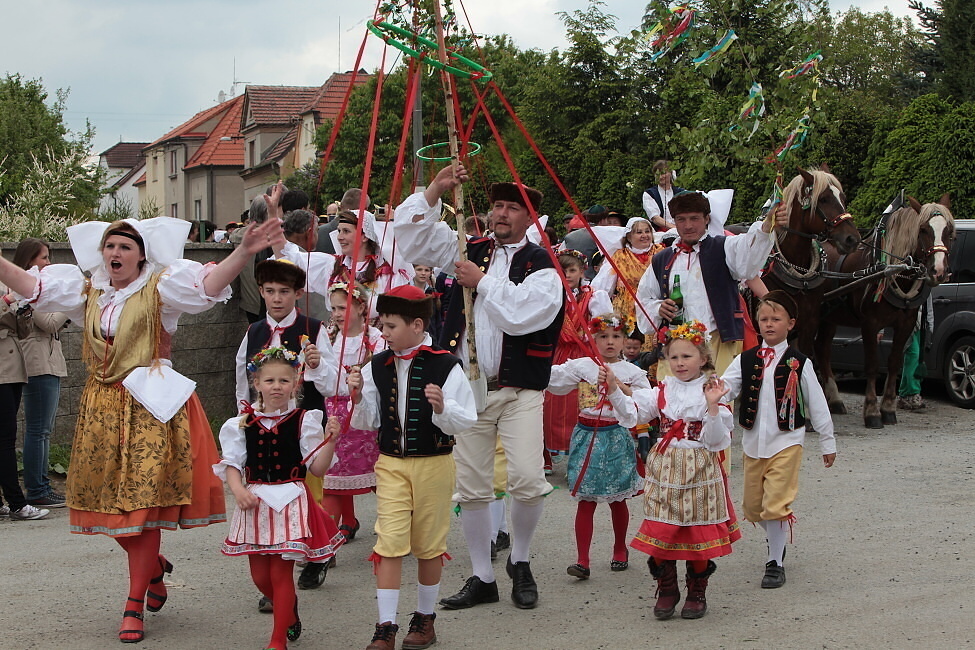 Letnice
Slaví se padesátý den po Velikonocích, jsou vyvrcholením Velikonoc a oslavují probuzenou přírodu
a její první sklizeň. Jsou spojeny s křesťanskými Svatodušními svátky (seslání Ducha svatého).
Lidé zdobili domy zelenými větvičkami – ochrana domu a dobytka.
Lidové obyčeje a zvyky: 
Jízdy králů (Slovácko)
Otevírání studánek a obchůzka královniček
Střílení ku ptáku
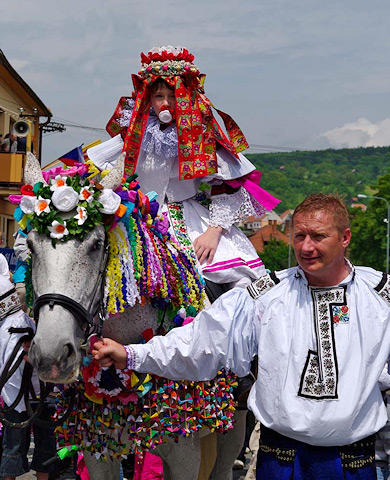 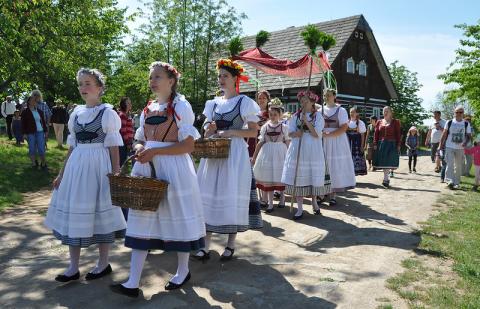 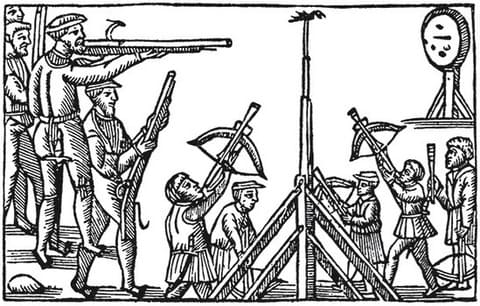 1. květen – Svátek práce
Mezinárodní svátek pracujících, který se slaví od roku 1890
Vznikl k uctění památky dělníků, kteří zahynuli při střelbě do demonstrantů v americkém Chicagu






https://www.youtube.com/watch?v=kD3DjNRpWaQ
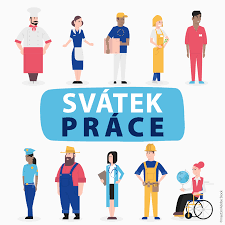 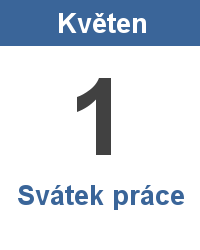 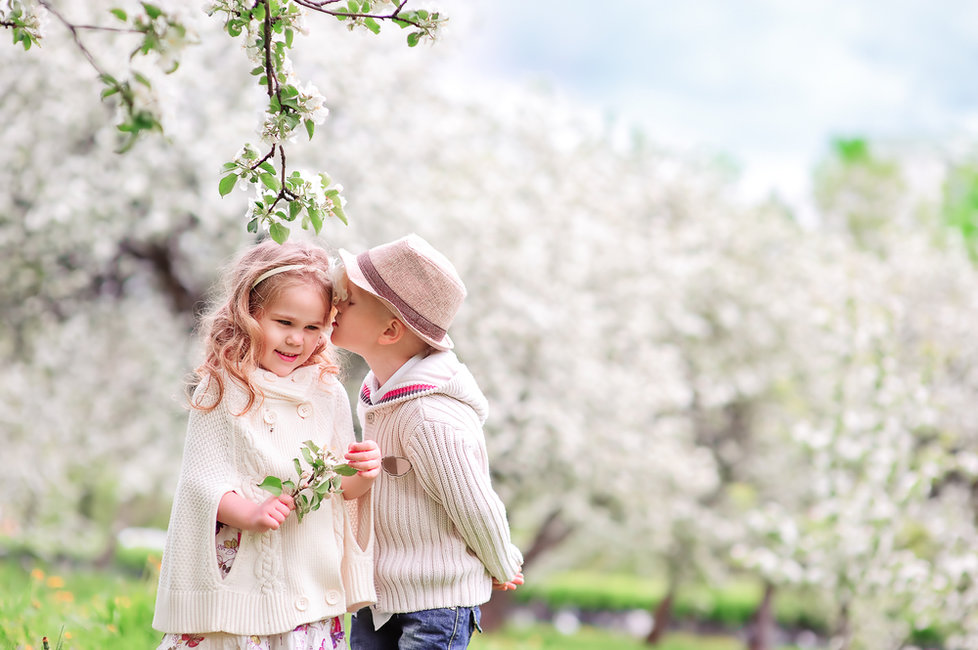 1. MÁJ
svátek zamilovaných
polibek pod rozkvetlým stromem
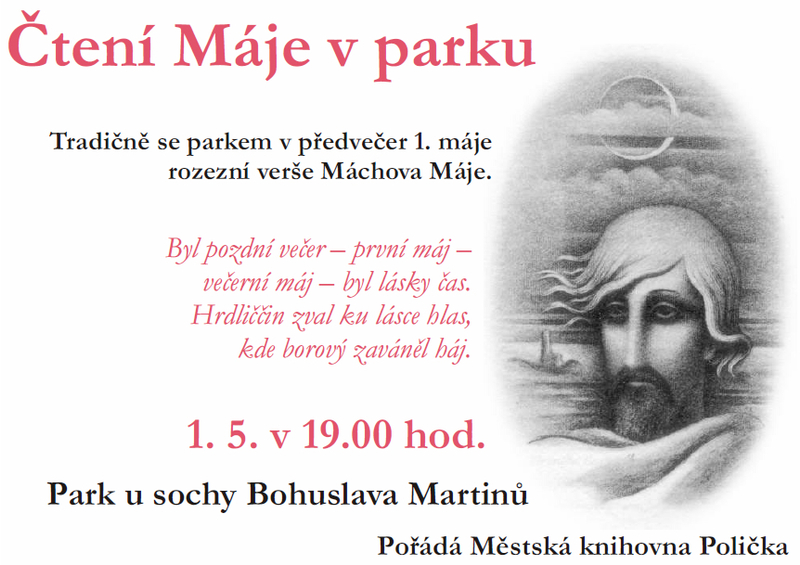 1. květen 2004
ČR se stala členem Evropské unie
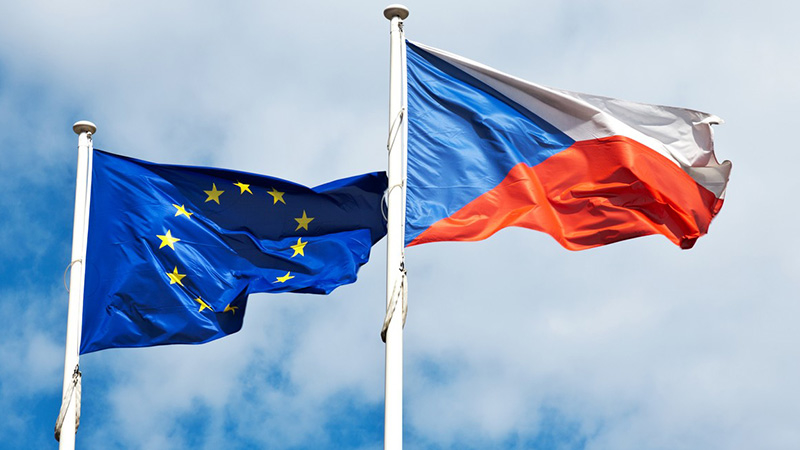 5. květen 1945Květnové  povstání českého lidu
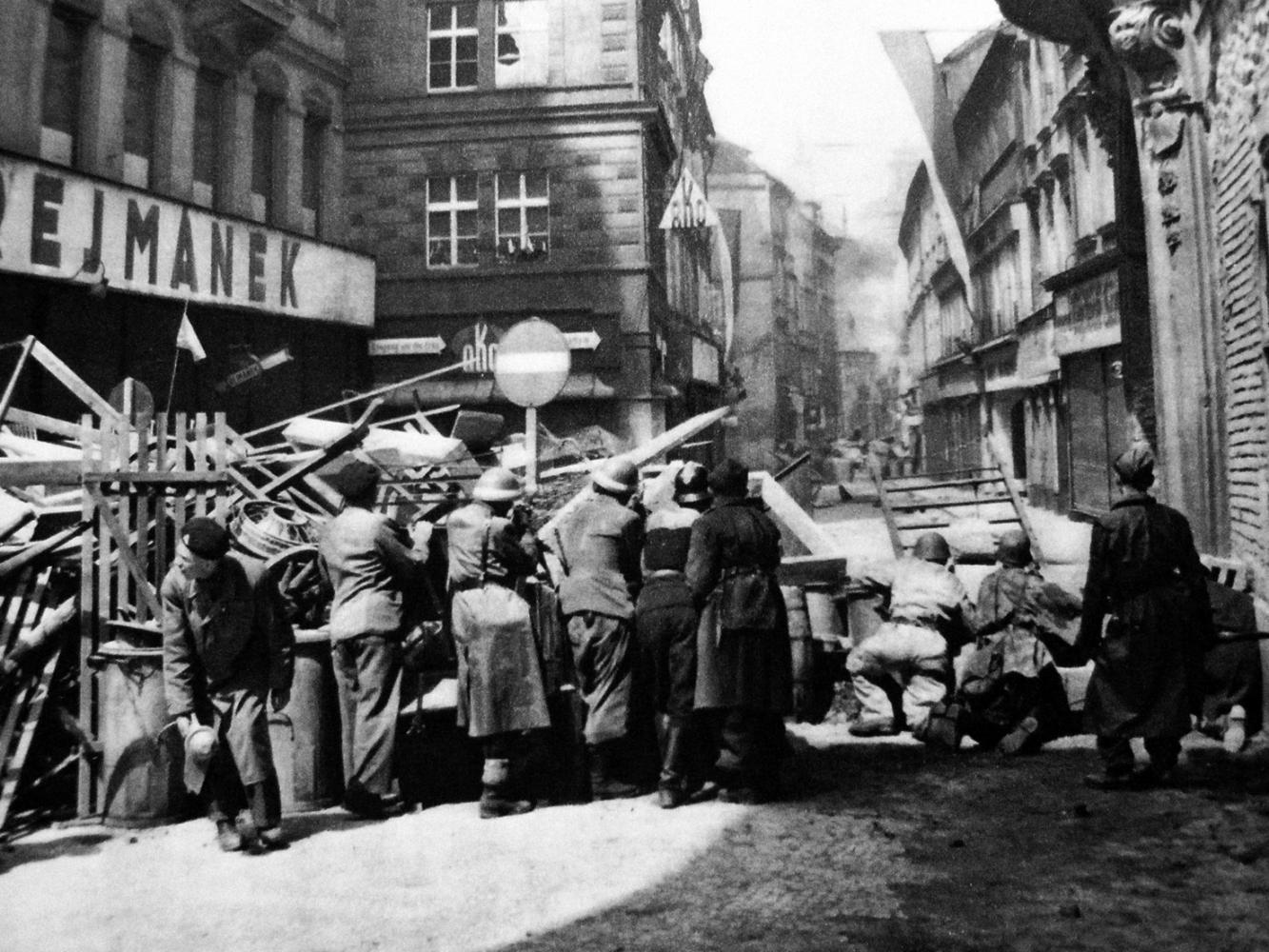 V Praze vypuklo ozbrojené povstání proti německé okupaci
6. 5. - DEN BEZ DOMÁCÍCH ÚKOLŮ
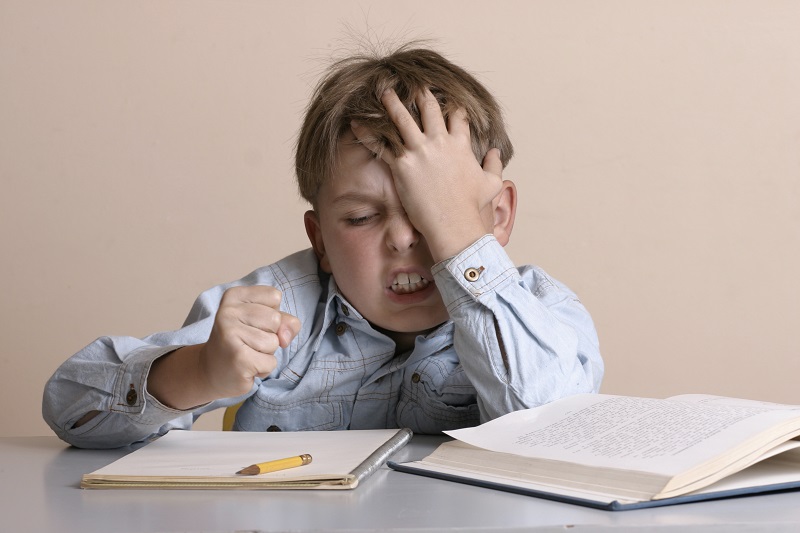 8. květen – Den vítězství
Konec druhé světové války v Evropě (kapitulace německých vojsk) 
Osvobození Prahy 9. 5. 1945
https://www.televizeseznam.cz/video/slavnedny/den-kdy-skoncilo-prazske-povstani-9-kveten-150912
https://www.youtube.com/watch?v=RS0--XyT_Ig
Praha – Rudá armáda
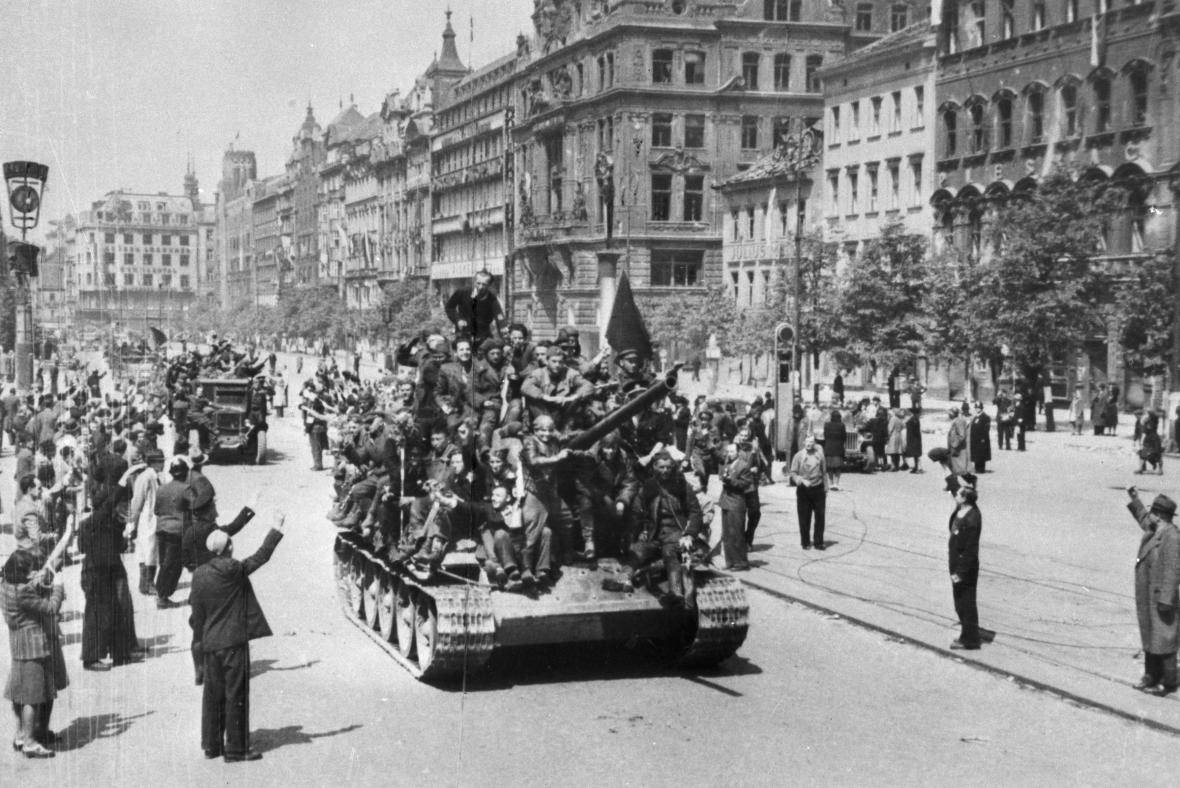 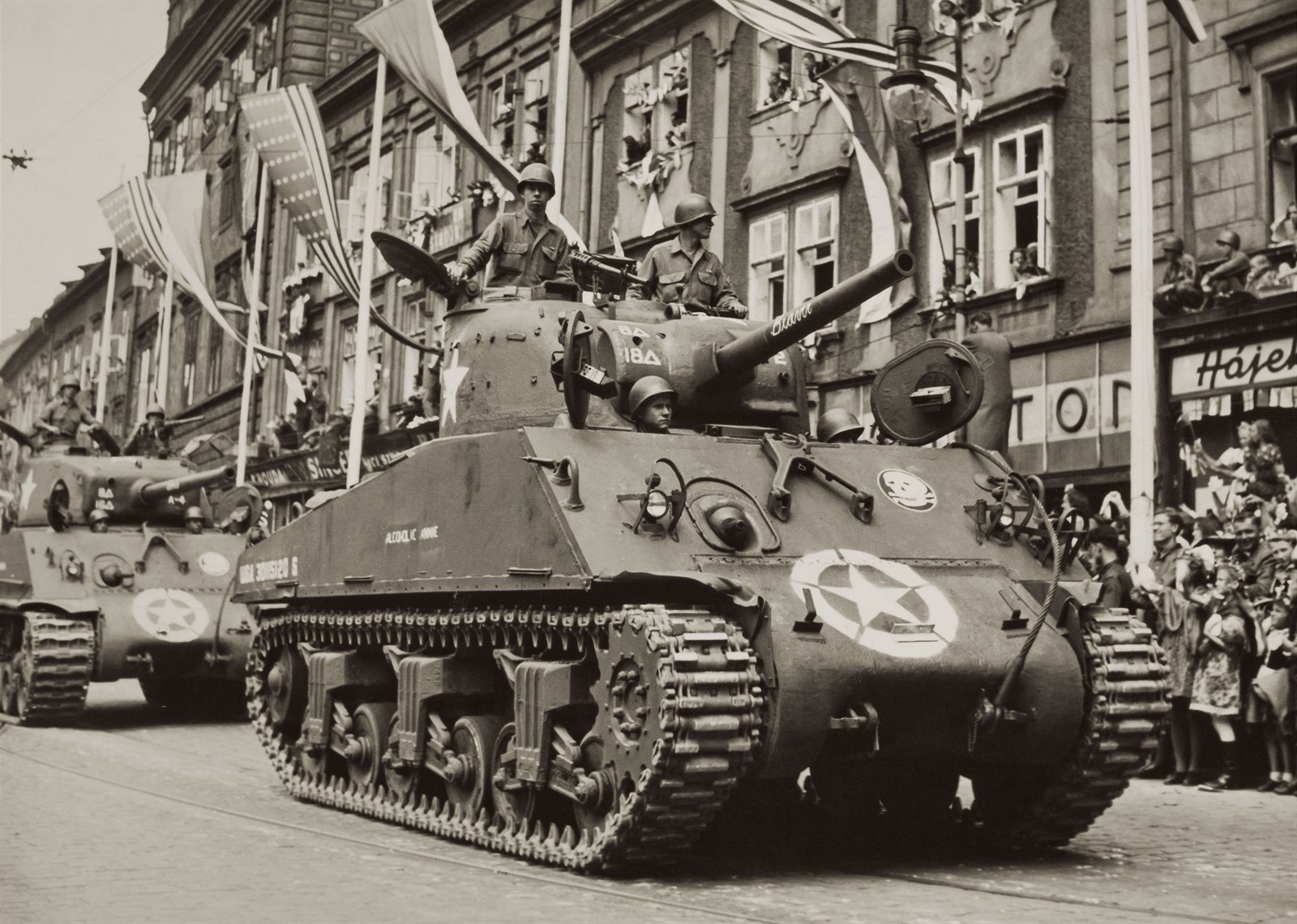 Plzeň – Americká armáda
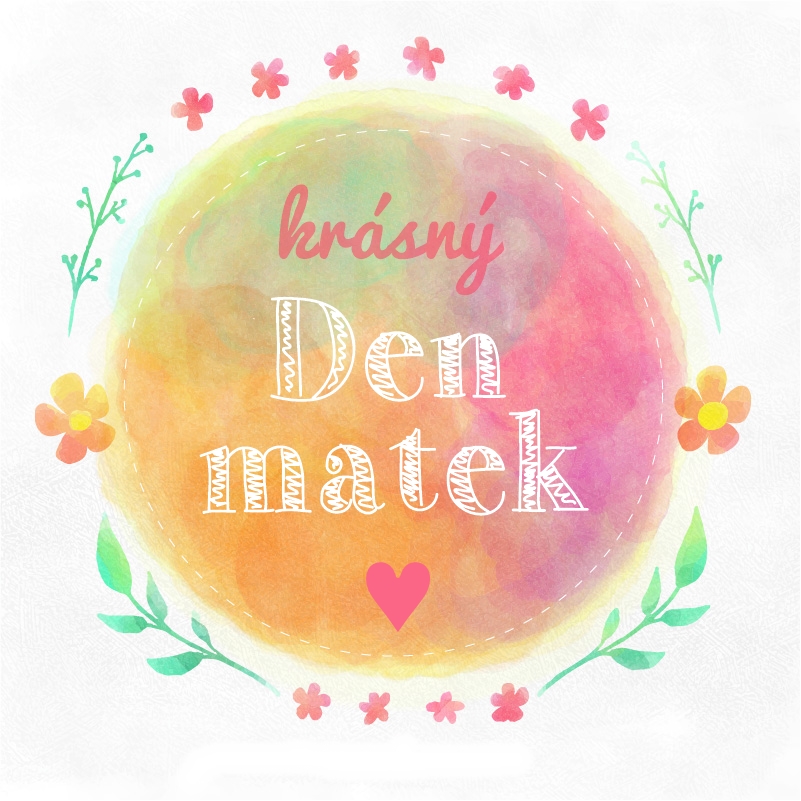 Den matek
Slaví se druhou květnovou neděli
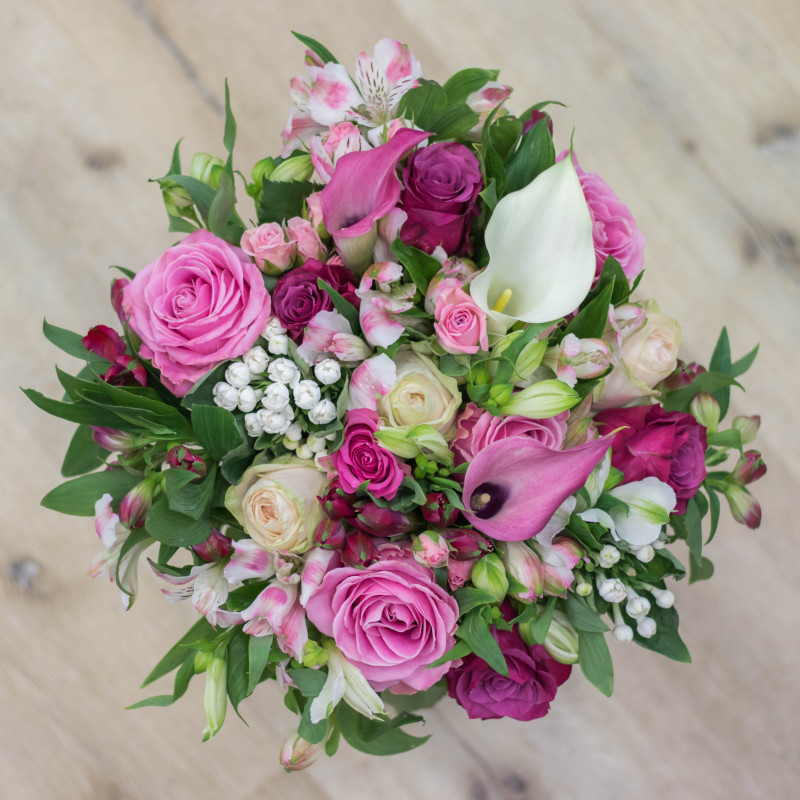 9. 5. - DEN ZTRACENÝCH PONOŽEK
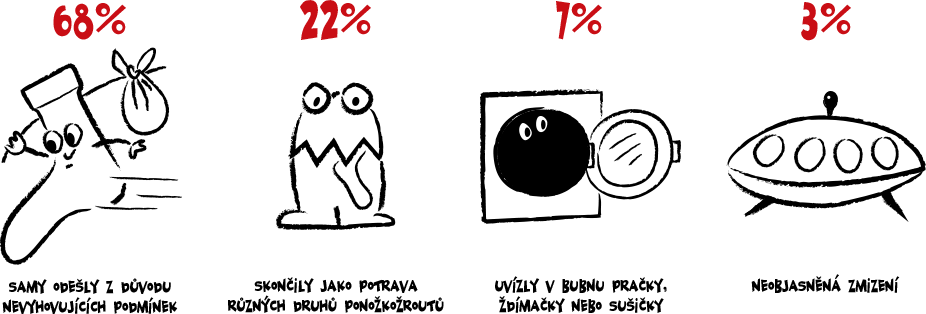 10. 5. -  DEN BEZ BOT
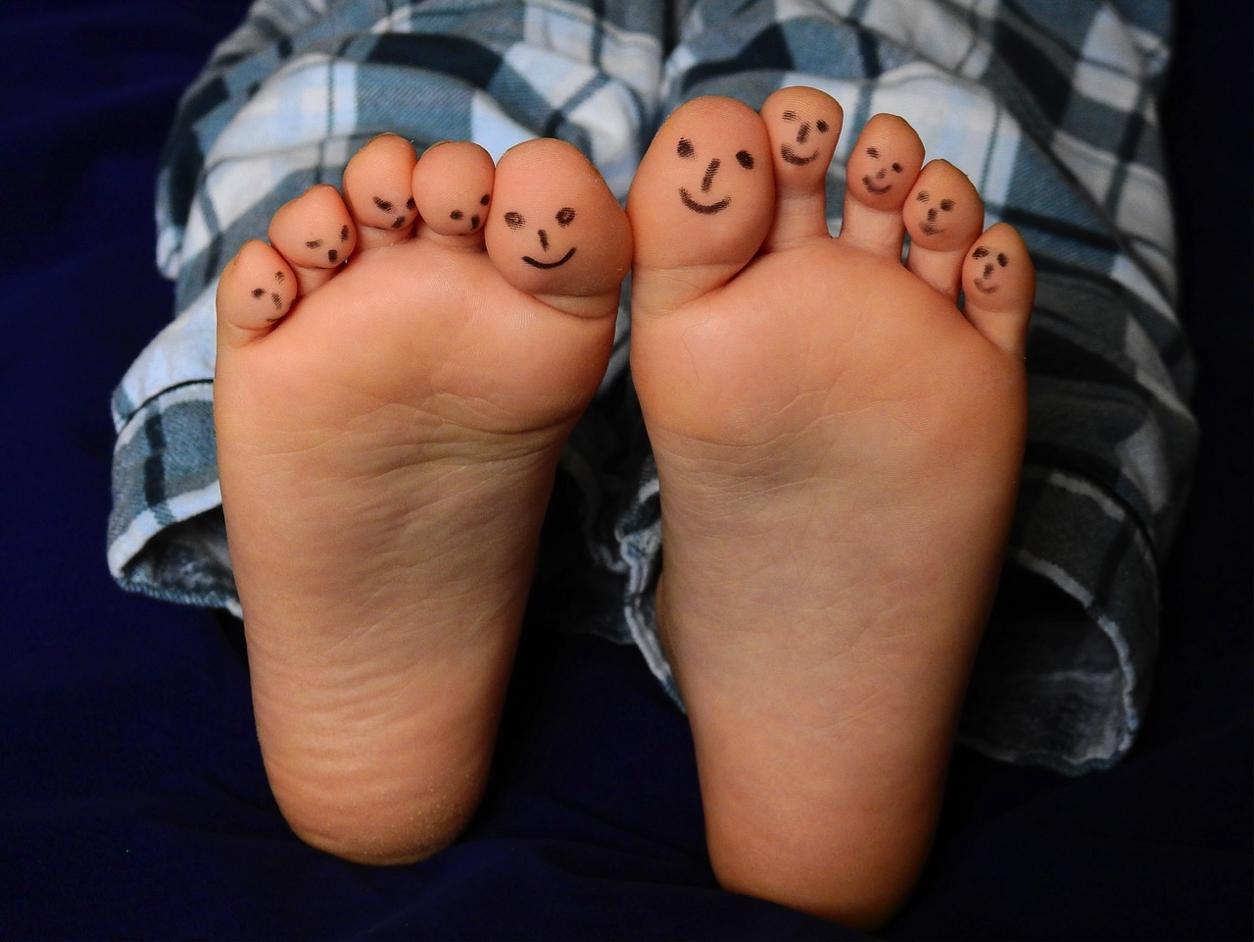 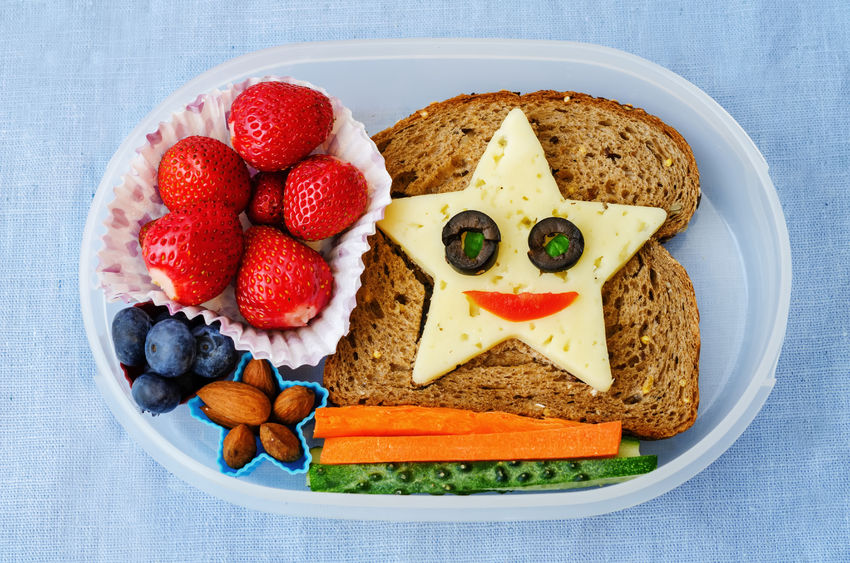 11. 5.  EMECCHOCEMÍJYDKNED
DEN, KDY JÍME, CO CHCEME
Ledoví muži
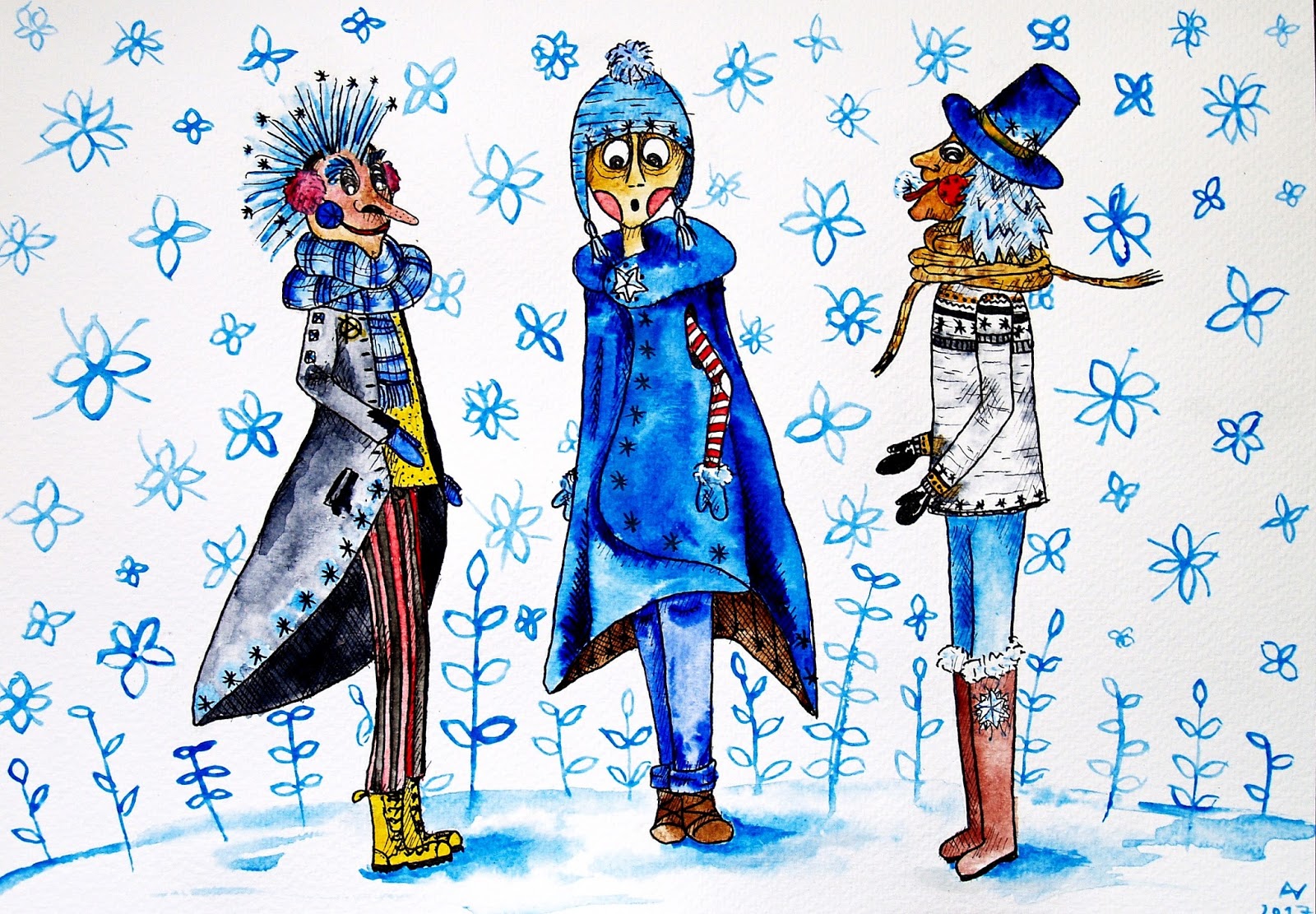 PRANOSTIKY

Pankrác, Servác, Bonifác 
– ledoví muži, spalují mrazem ovoce i růži.

Před Servácem není léta,
po Serváci s mrazy veta.
12. 5. + 13. 5. + 14. 5.
12. 5. Jaký den je dneska k mání?No přece den
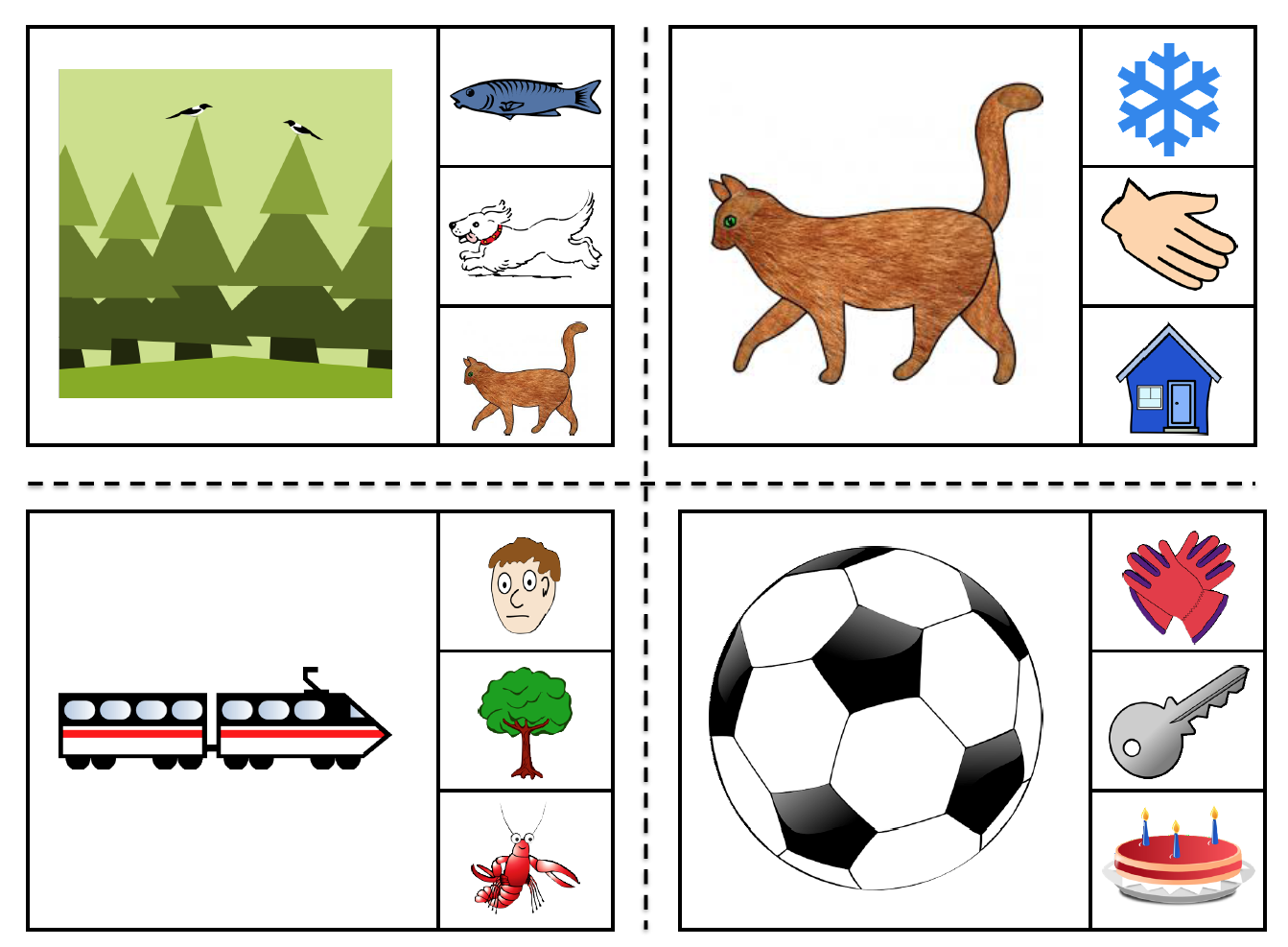 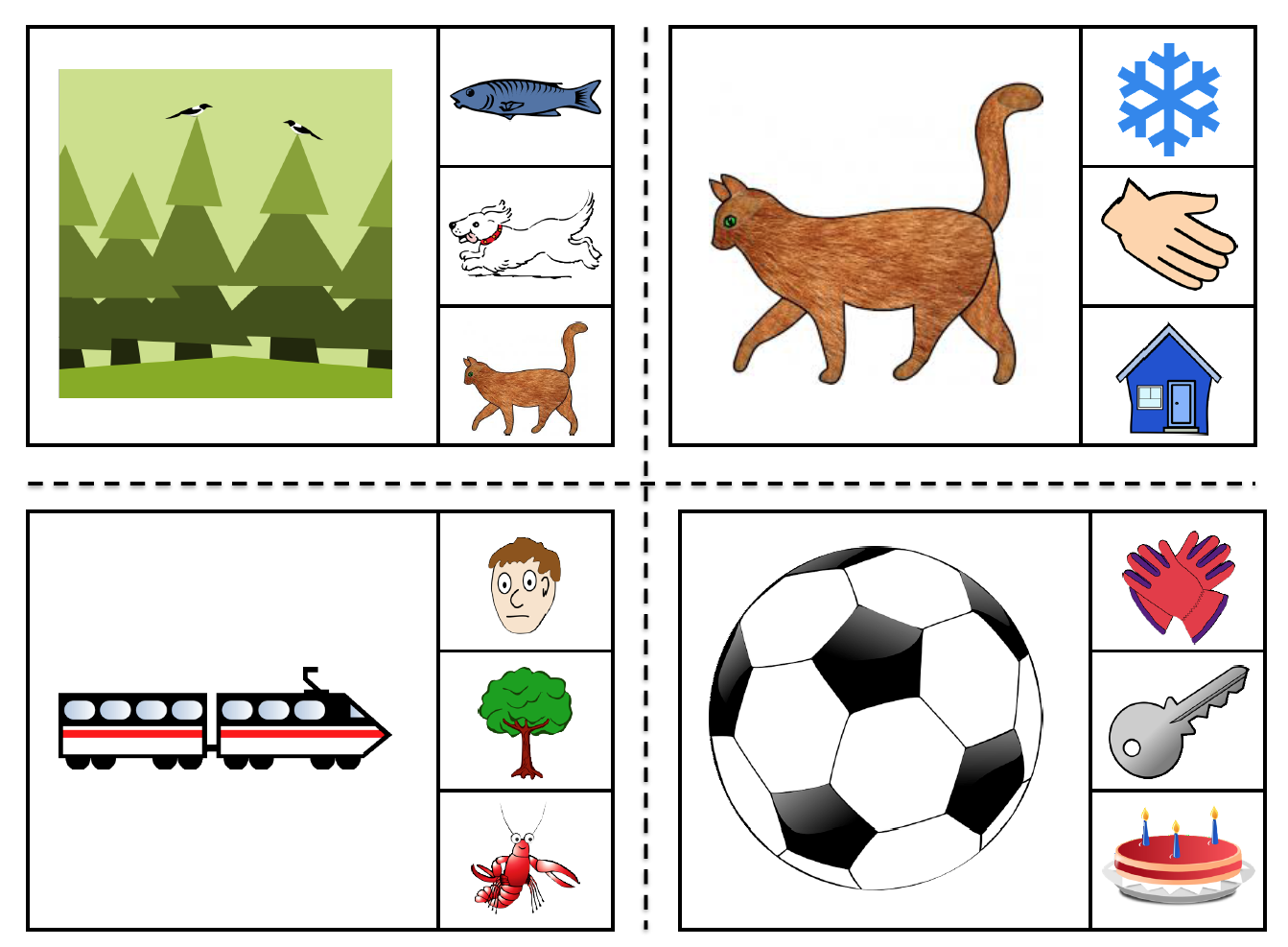 RÝMOVÁNÍ
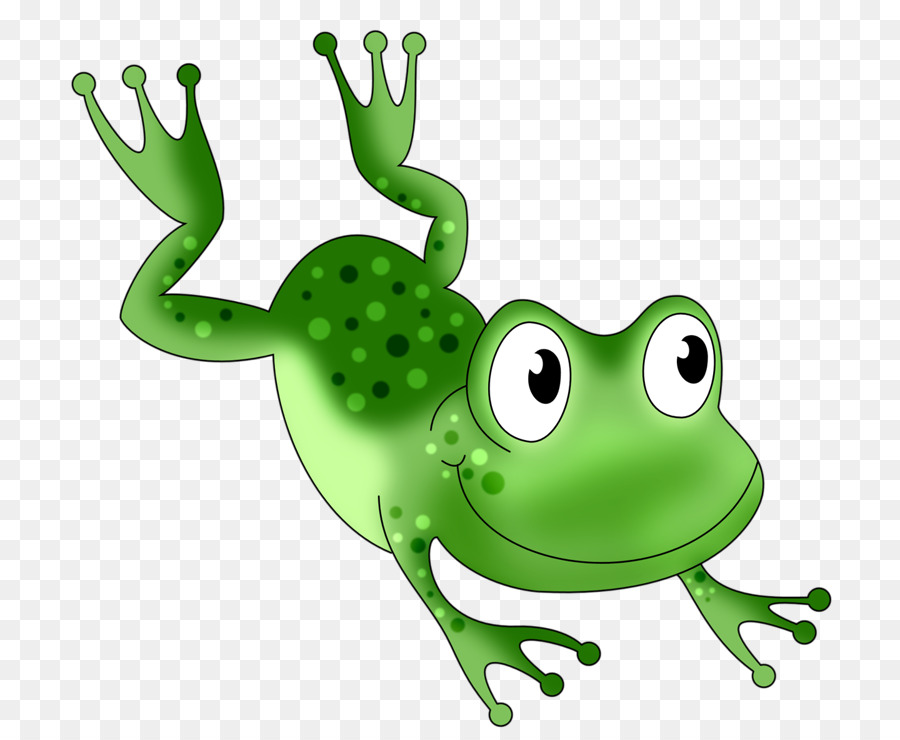 13. 5. DEN ŽABÍHO SKÁKÁNÍ
15. květen - Žofie
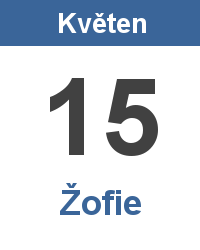 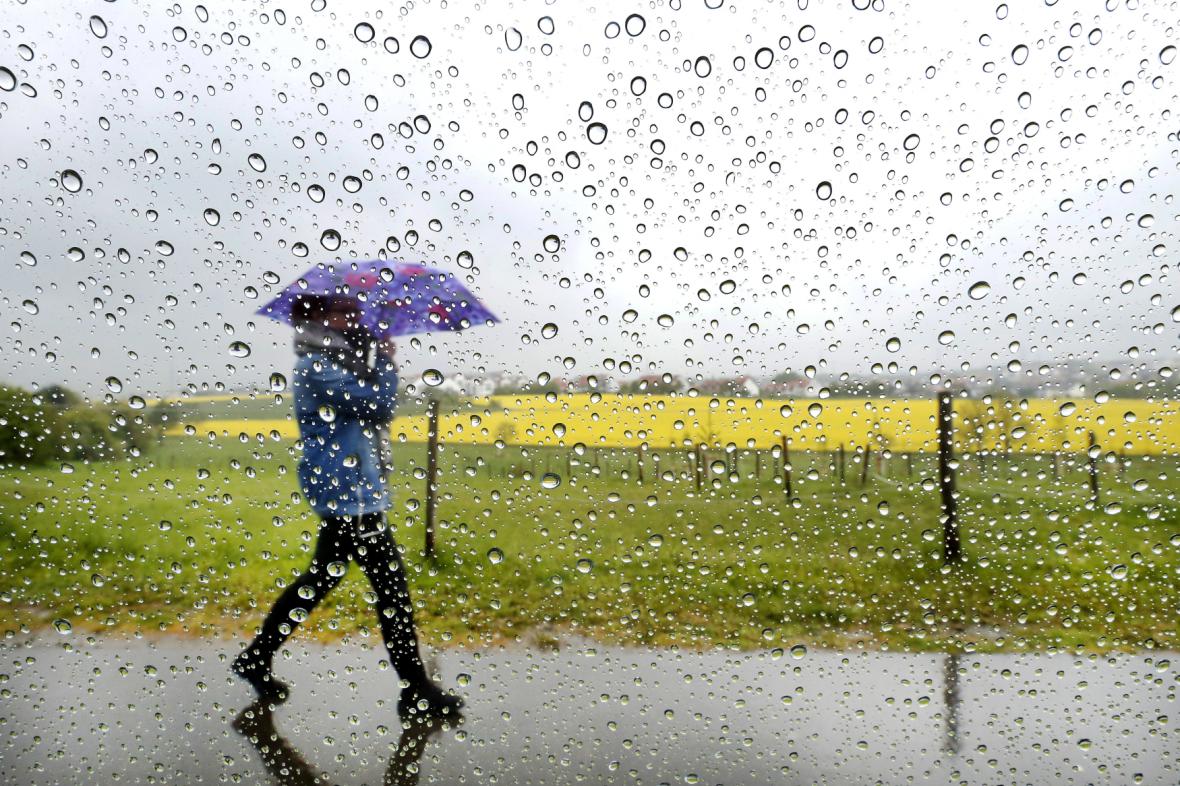 Svatá Žofie políčka často zalije.
15. květen – DEN RODINY
16. 5. DEN KRESLENÍ
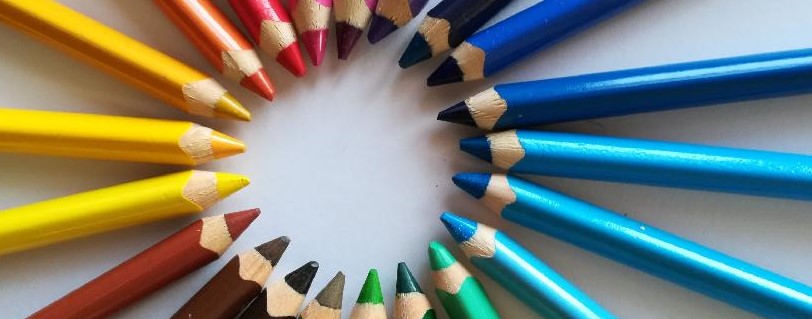 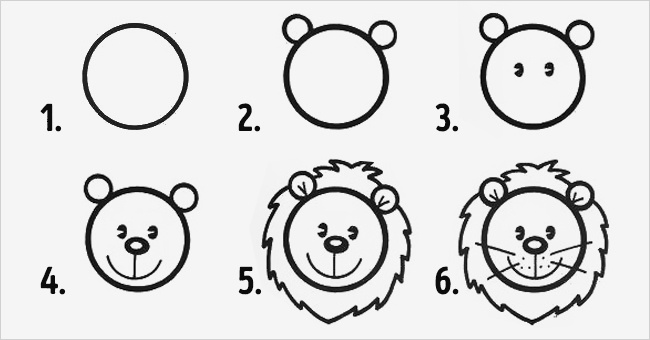 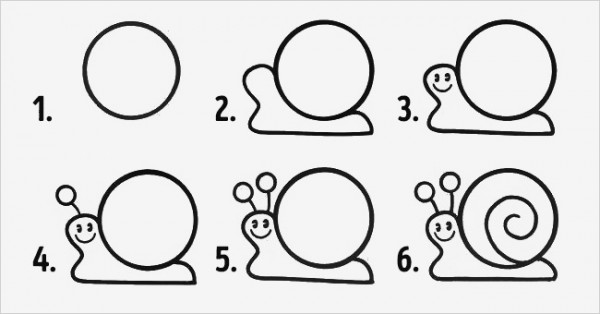 17. 5. DEN PEČENÍ
18. 5.
5
60
4
4
280
300
180
70
240
6
60
N
Č
N
Í
Í
D
E
P
T
Á
O
240 : 60 = Í           

300 : 50 = E

180 : 3  = N

100 : 20 = T

560 :  8 = Č
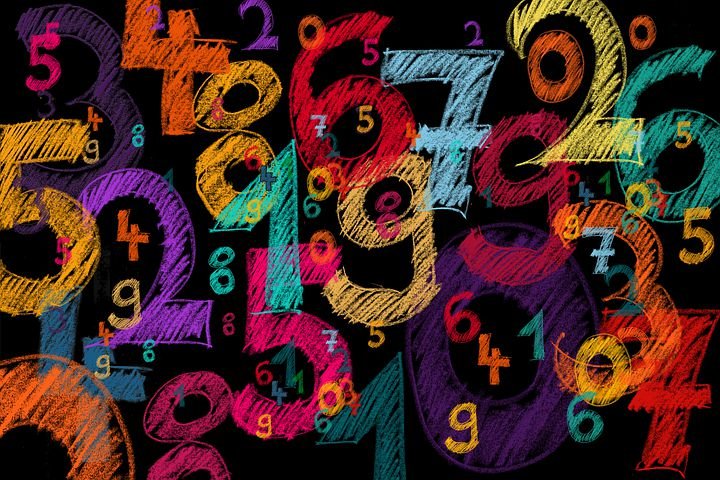 60 x 5 = P            

7 x 40 = Á                  

8 x 30 = D            

90 x 2 = O
19. 5. DEN SLUNEČNÍCH PAPRSKŮ
20. 5.DEN MEDITACE
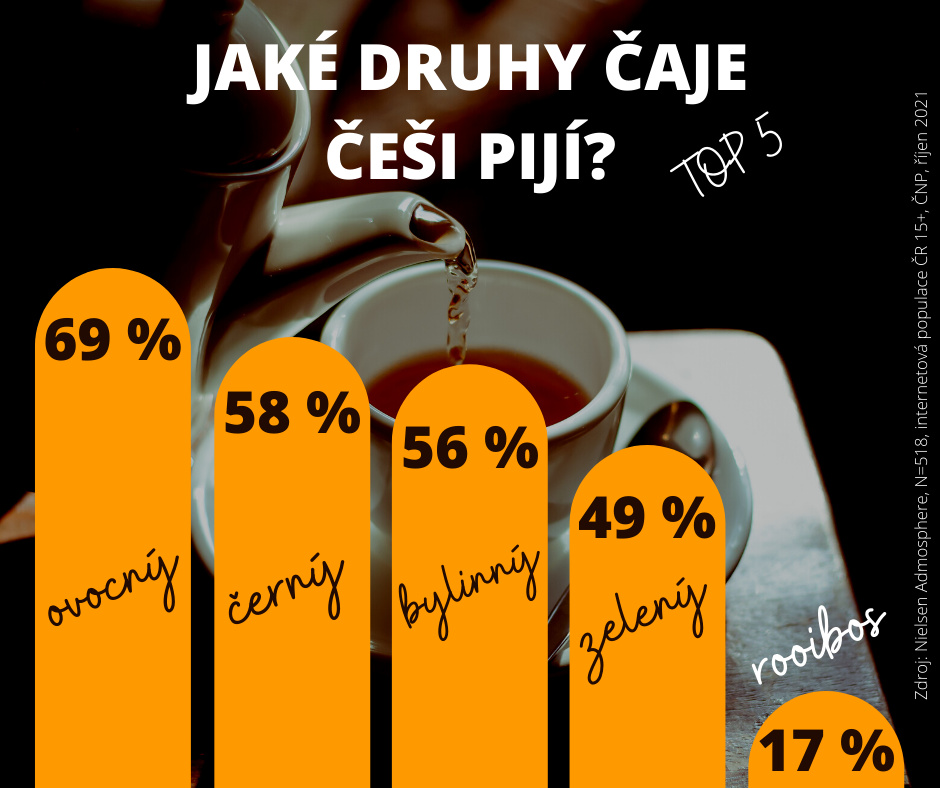 21.5. DEN ČAJE
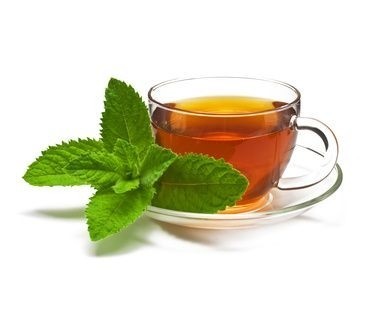 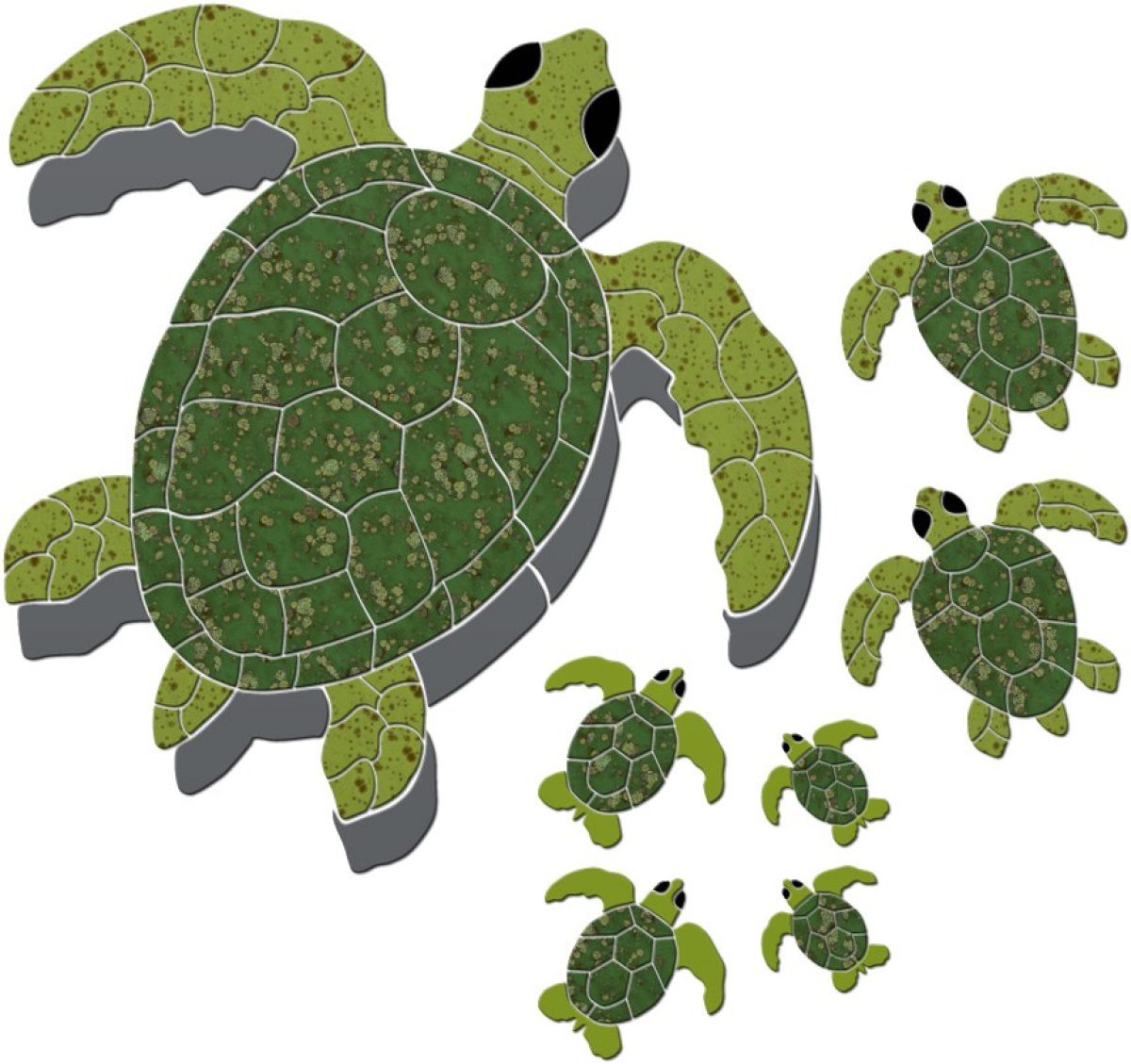 23. 5. DEN
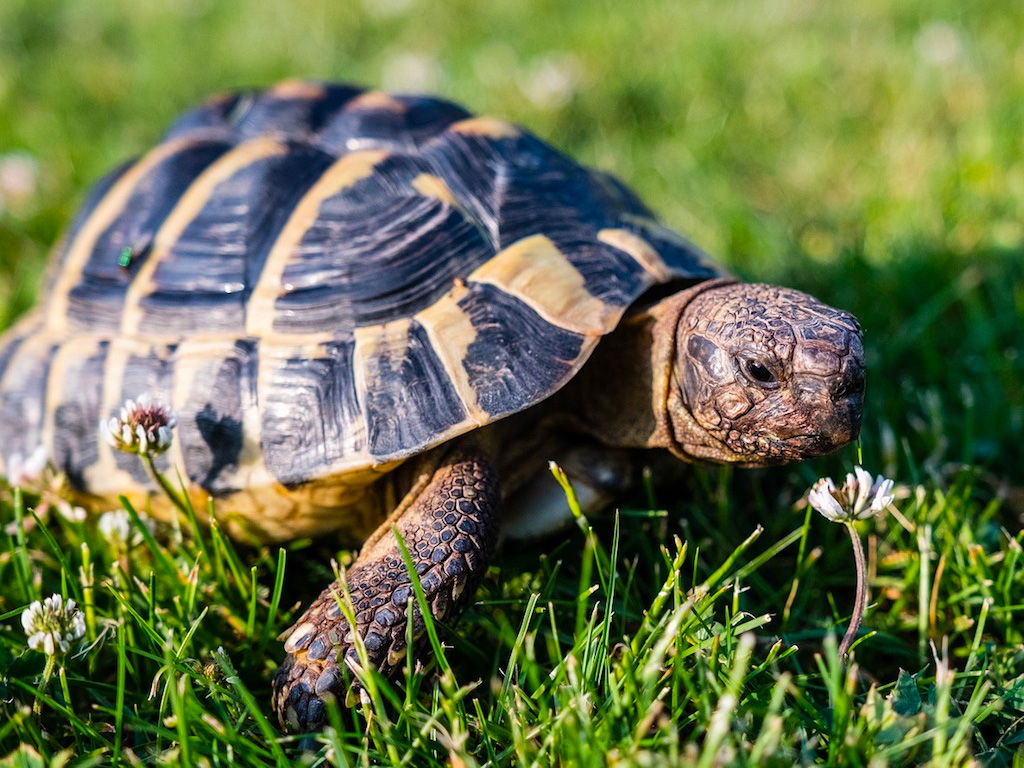 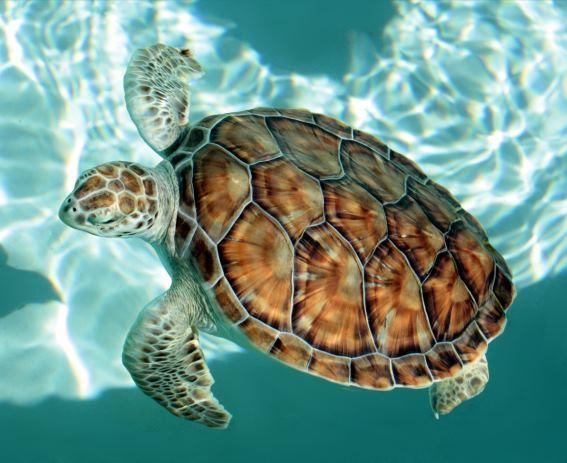 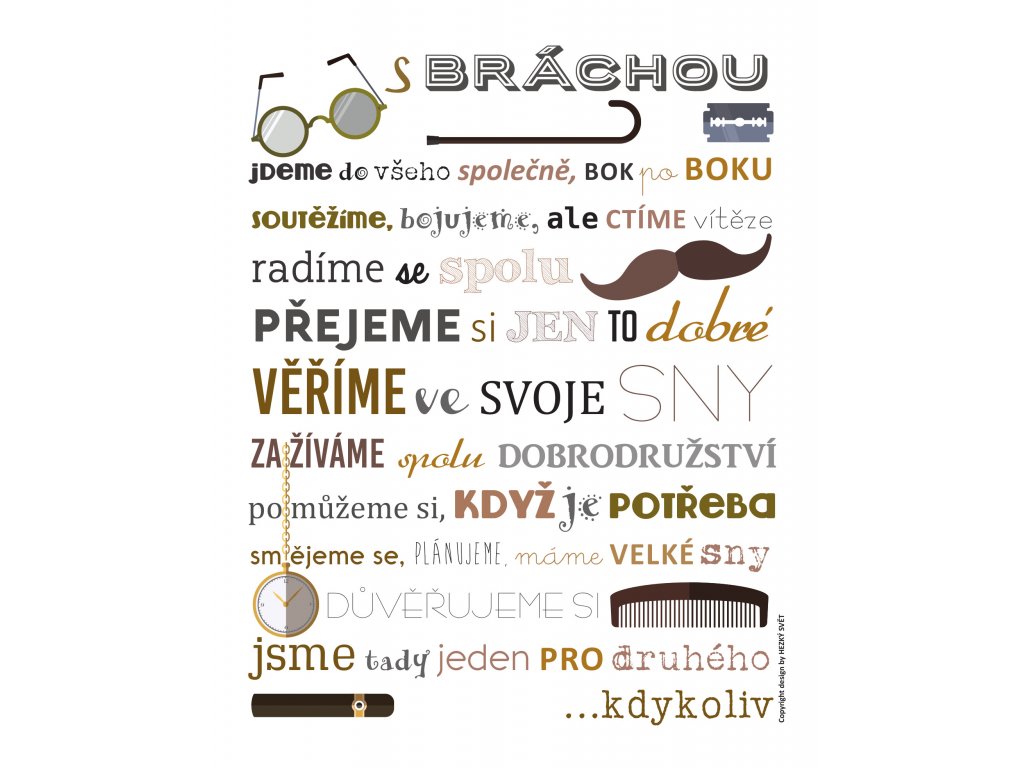 24. 5. DEN BRATRŮ
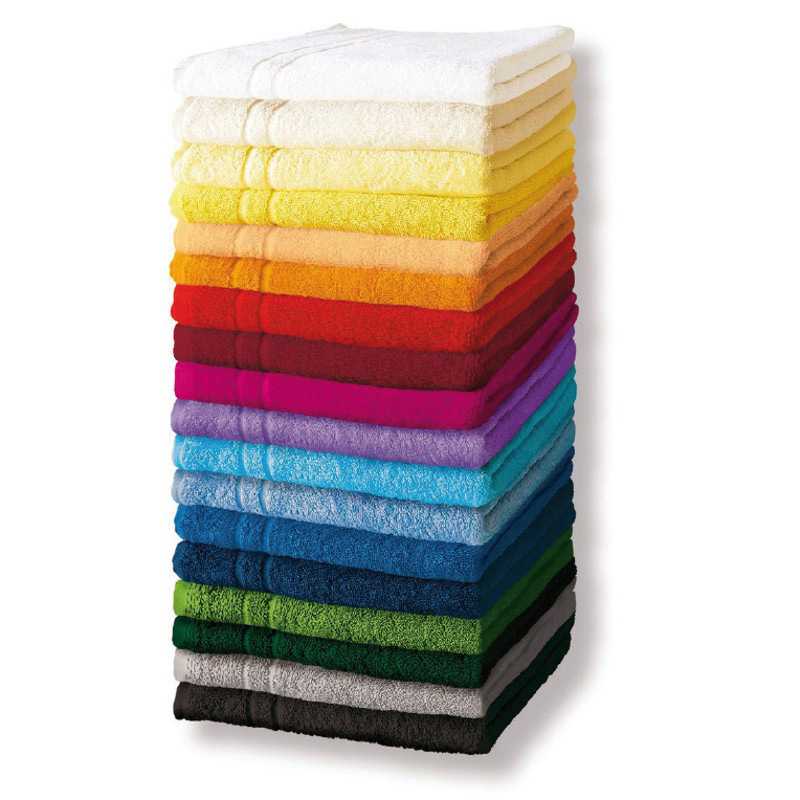 25. 5. DEN RUČNÍKŮ
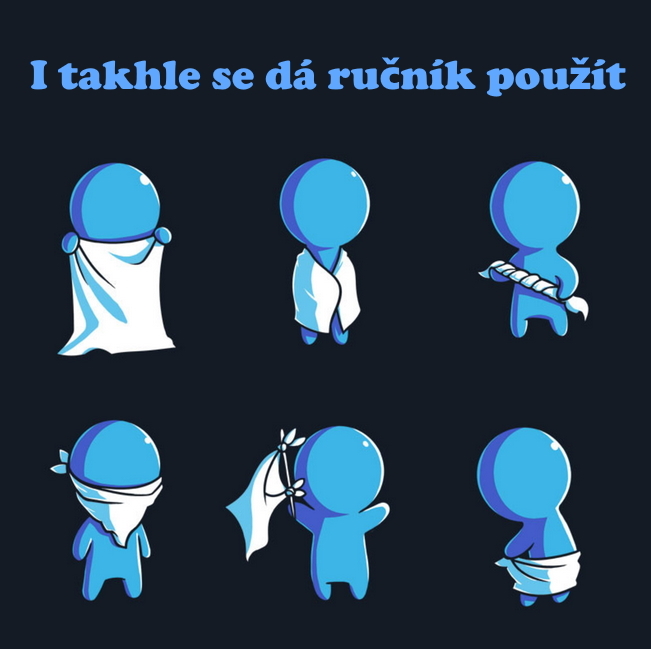 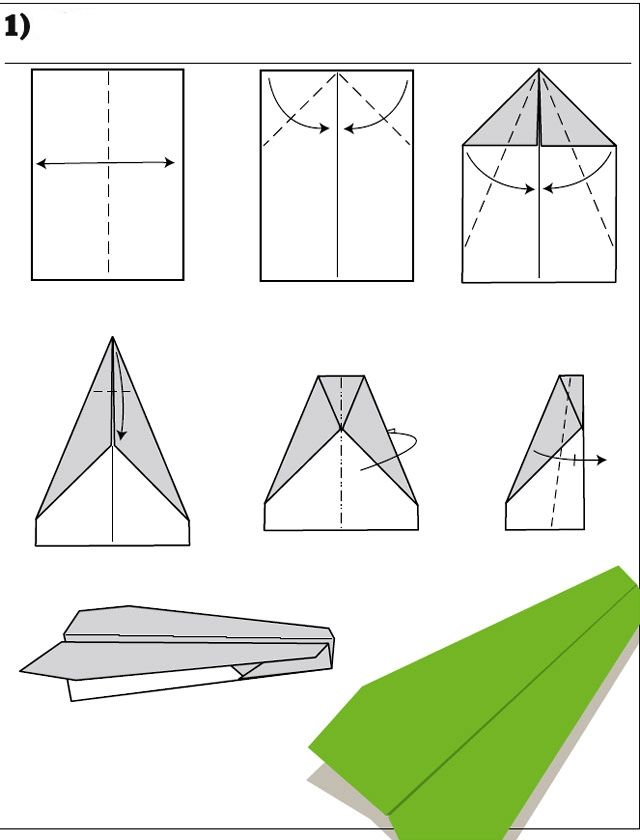 26. 5. DENPAPÍROVÝCH VLAŠTOVEK
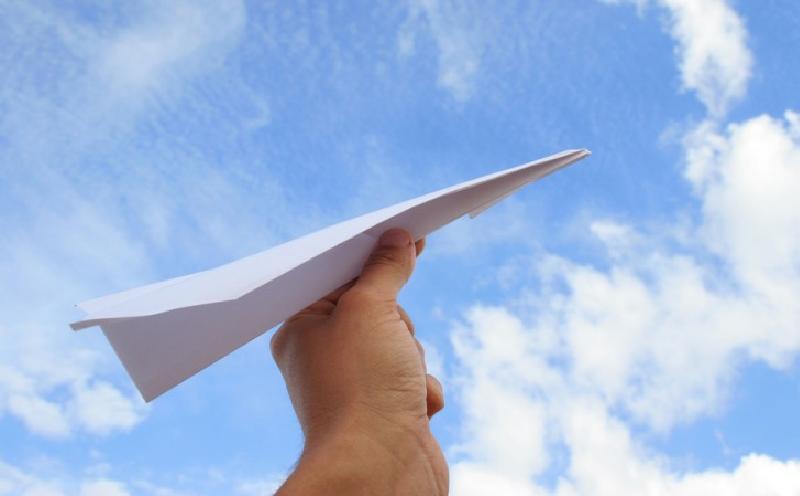 28. 5. DEN HAMBURGERŮ
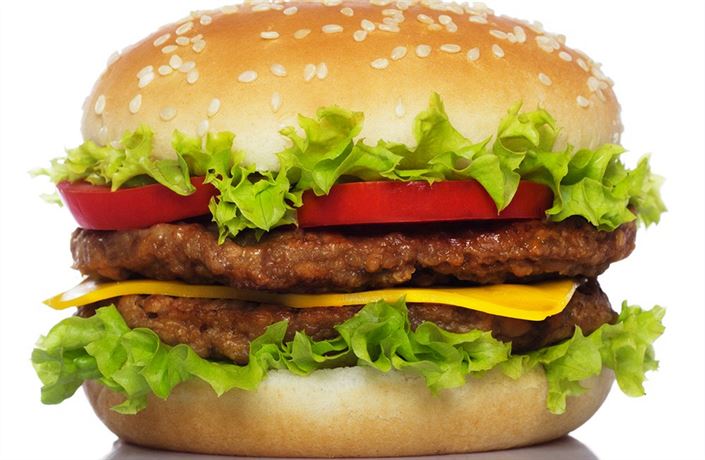 29. 5. DEN SUŠENEK
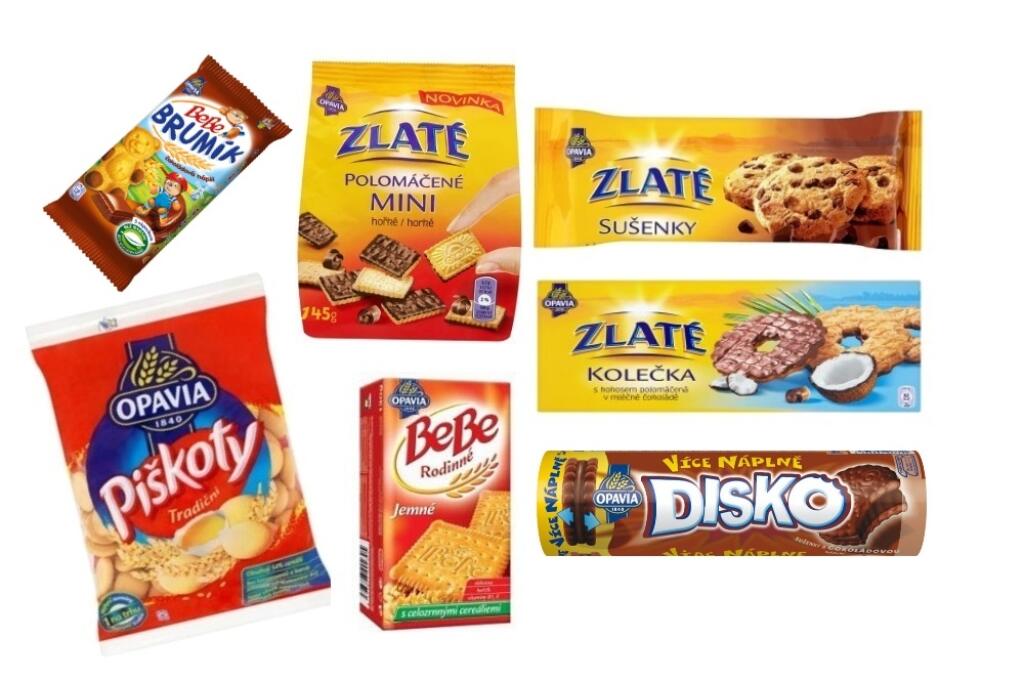 30. 5. DEN SOUSEDŮ
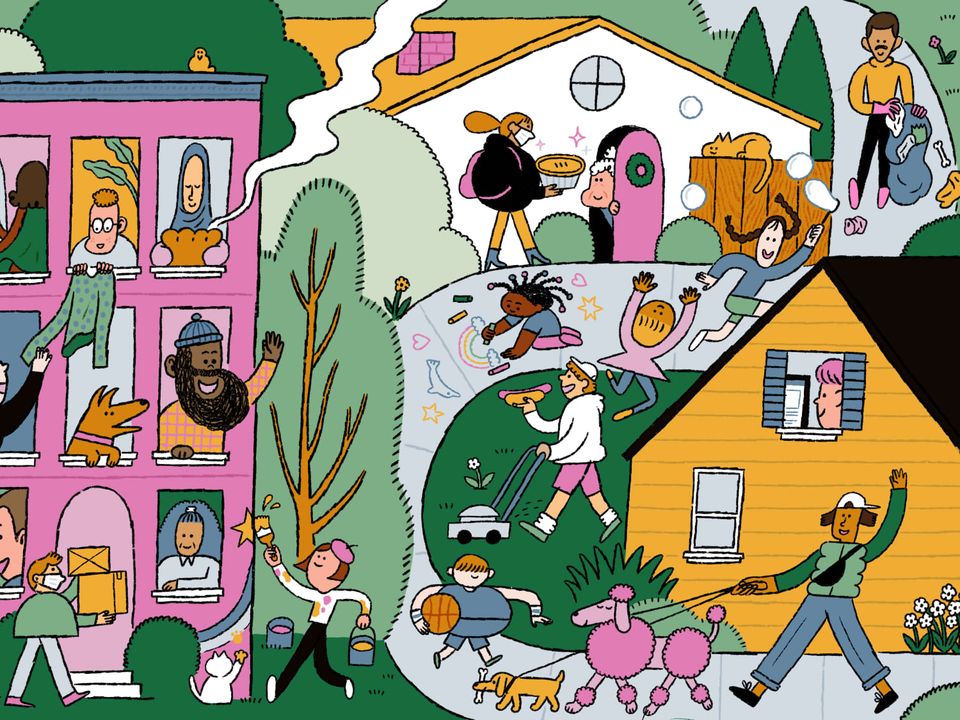 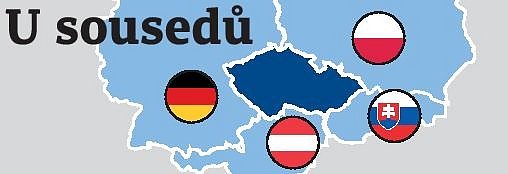 31. 5. DEN BEZ TABÁKU
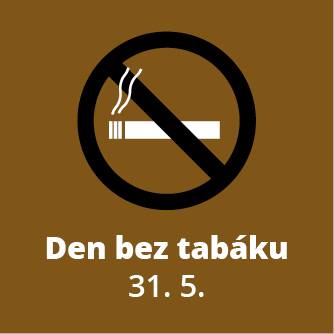